Climatology of the Tropics
Potential Definitions of the Tropics
“The range of latitudes where the sun can be directly overhead at any point during the year.”
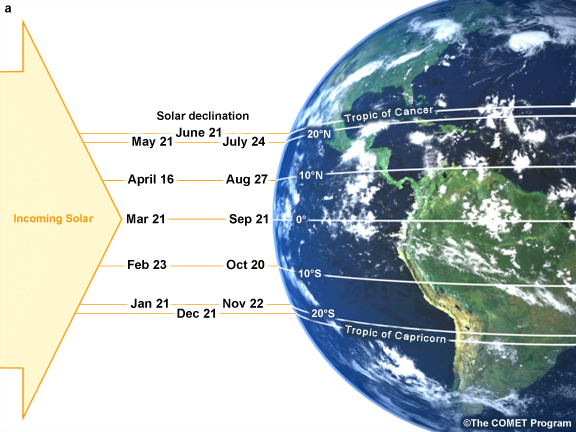 (Figure obtained from Introduction to Tropical Meteorology, 2nd Edition, © 2011 COMET.)
Potential Definitions of the Tropics
“The range of latitudes where the net annual incoming solar radiation is greater than the net annual outgoing terrestrial radiation. ”
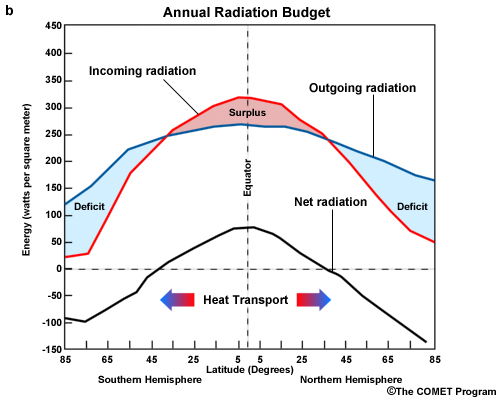 (Figure obtained from Introduction to Tropical Meteorology, 2nd Edition, © 2011 COMET.)
Potential Definitions of the Tropics
“…the latitudes at which the Coriolis force, horizontal temperature differences, and horizontal pressure differences are all relatively weak…”

Why might these all be weak in the tropics?

What implications do they have upon the climatology of the tropics?
Potential Definitions of the Tropics
“The range of latitudes characterized by a tropical climate, with warm temperatures all year and either a single wet season or separate wet/dry seasons.”
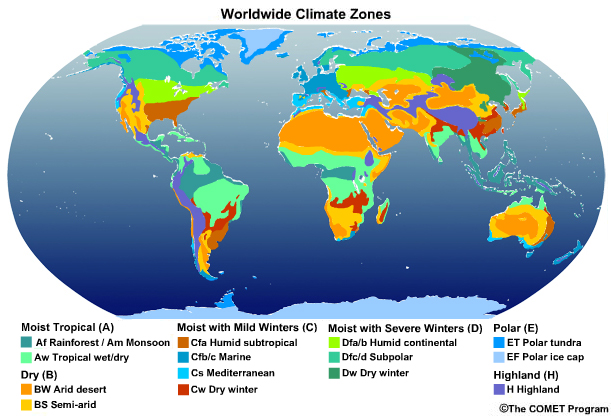 (Figure obtained from Introduction to Tropical Meteorology, 2nd Edition, © 2011 COMET.)
Discussion Question
Assume that incoming solar radiation is at a maximum at the equator and decreases to the north and south…

What is the meridional temperature distribution that results from this situation? 

Assuming that this temperature distribution holds throughout the troposphere, from thickness arguments, what is the resulting meridional distribution of surface pressure?

Where might one expect rising motion under such conditions?
Potential Definitions of the Tropics
“The region of tropospheric ascent, easterly boundary-layer flow, and lower surface pressures associated with a meridional circulation centered near the Equator.”
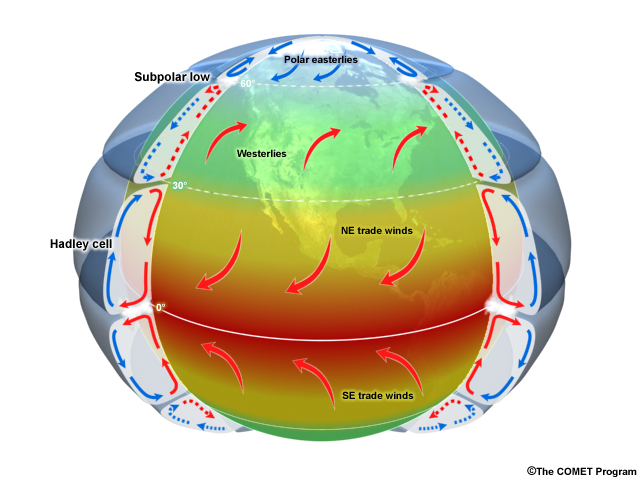 (Figure obtained from Introduction to Tropical Meteorology, 2nd Edition, © 2011 COMET.)
Climate Zones of the World
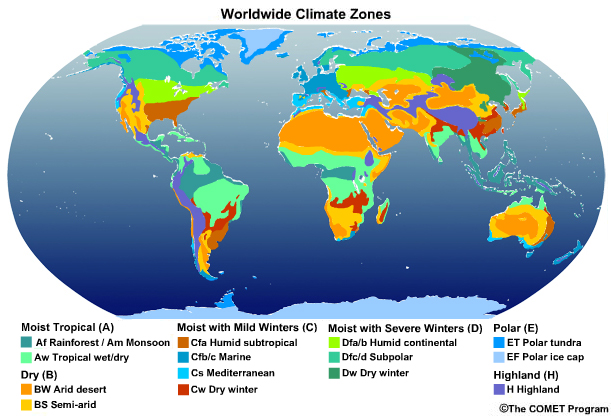 (Figure obtained from Introduction to Tropical Meteorology, 2nd Edition, © 2011 COMET.)
Influences Upon Surface Temperatures
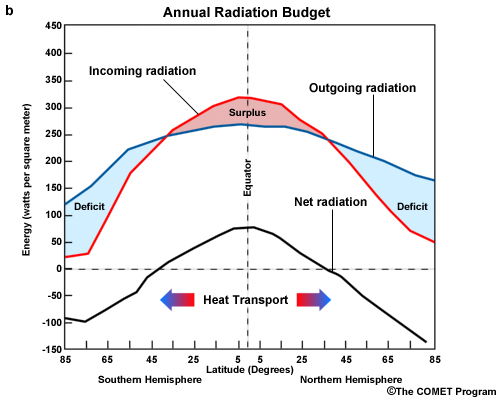 (Figure obtained from Introduction to Tropical Meteorology, 2nd Edition, © 2011 COMET.)
Influences Upon Surface Temperatures
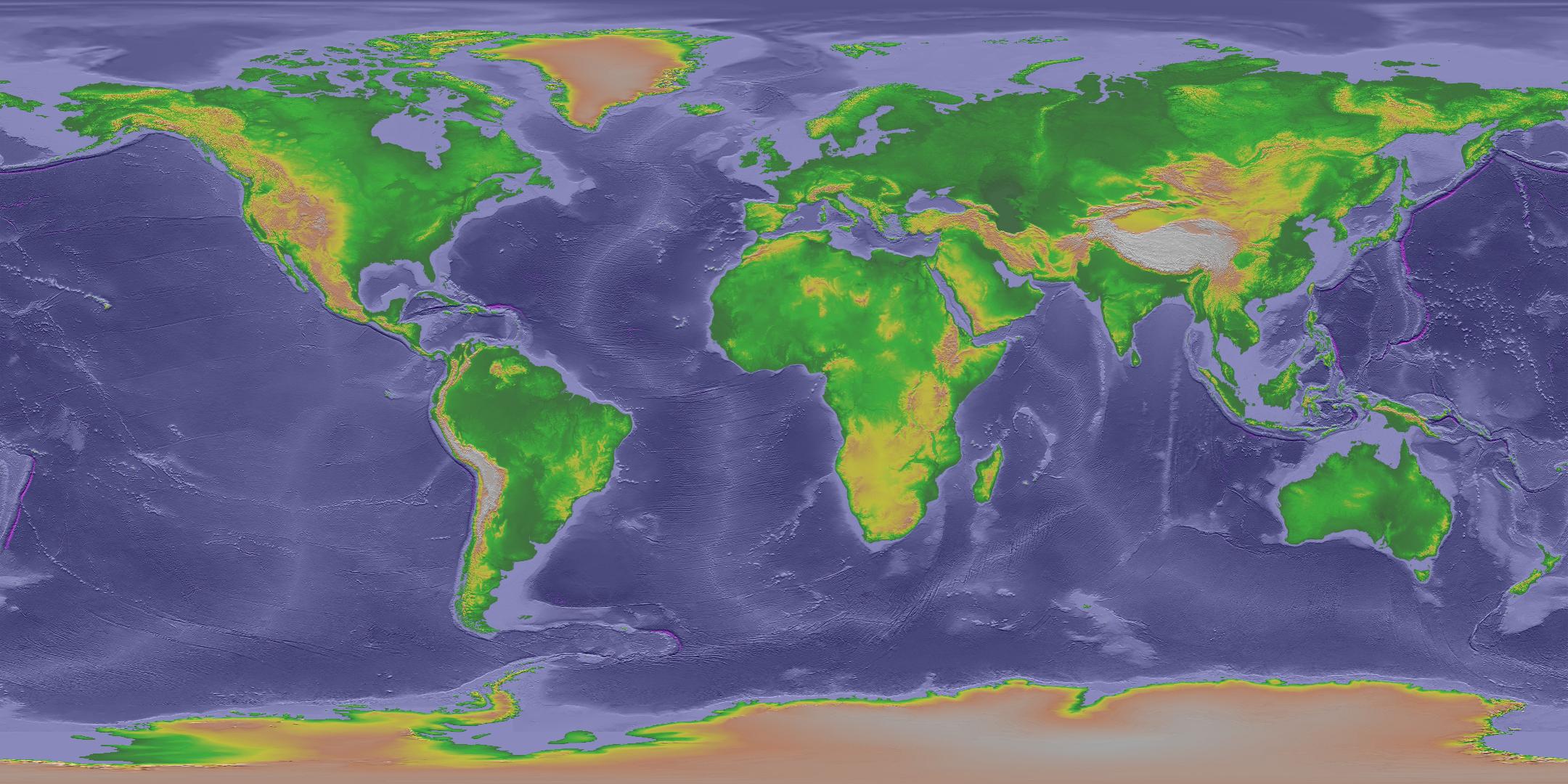 (Figure obtained from NOAA/National Geophysical Data Center, https://www.ngdc.noaa.gov/mgg/topo/globega2.html)
Annual Range of Surface Temperatures
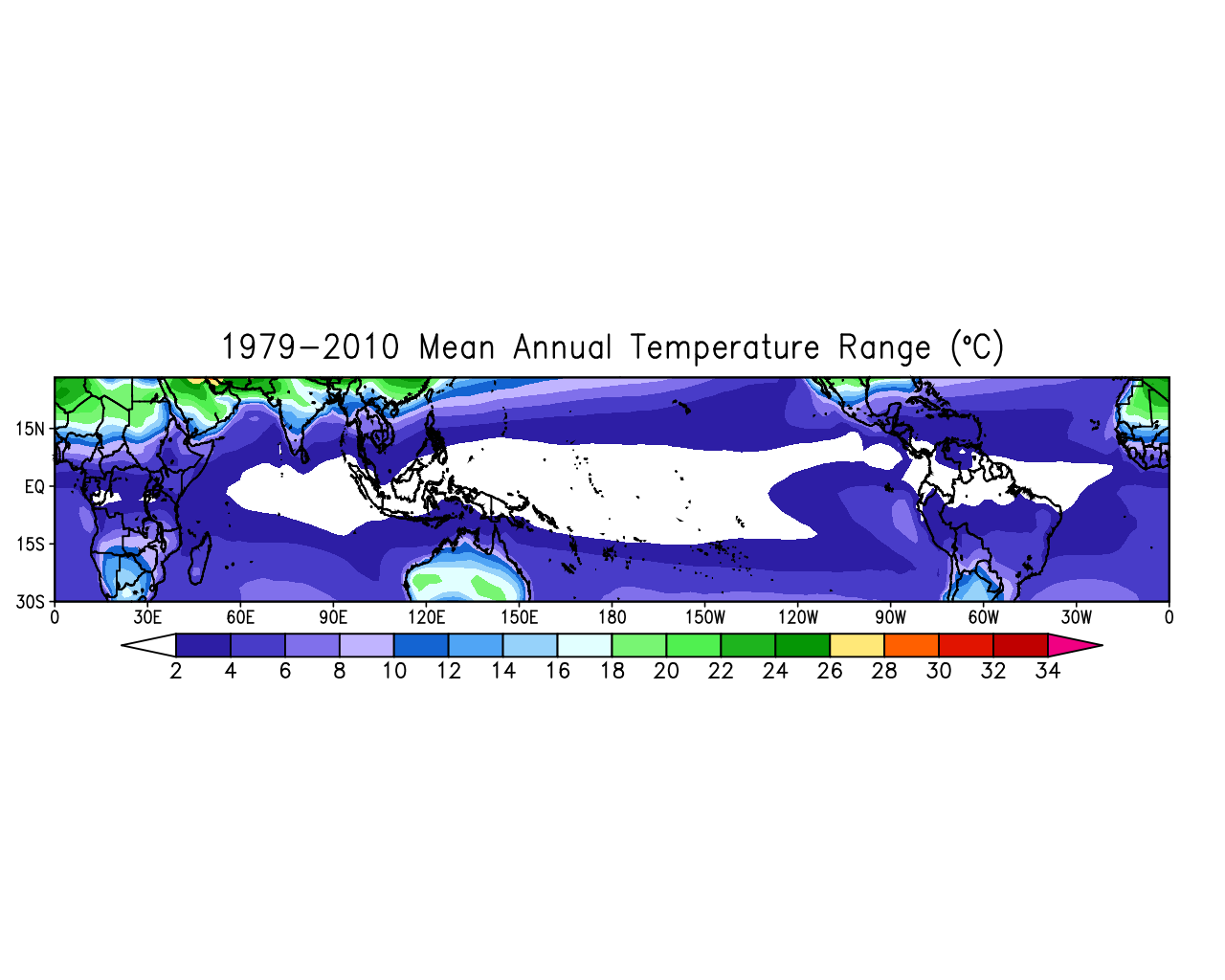 Figure obtained using the freely available NCEP-DOE Reanalysis II dataset.
Mean 200 hPa Streamlines: SH Summer
Pacific jet
S. American anticyclone
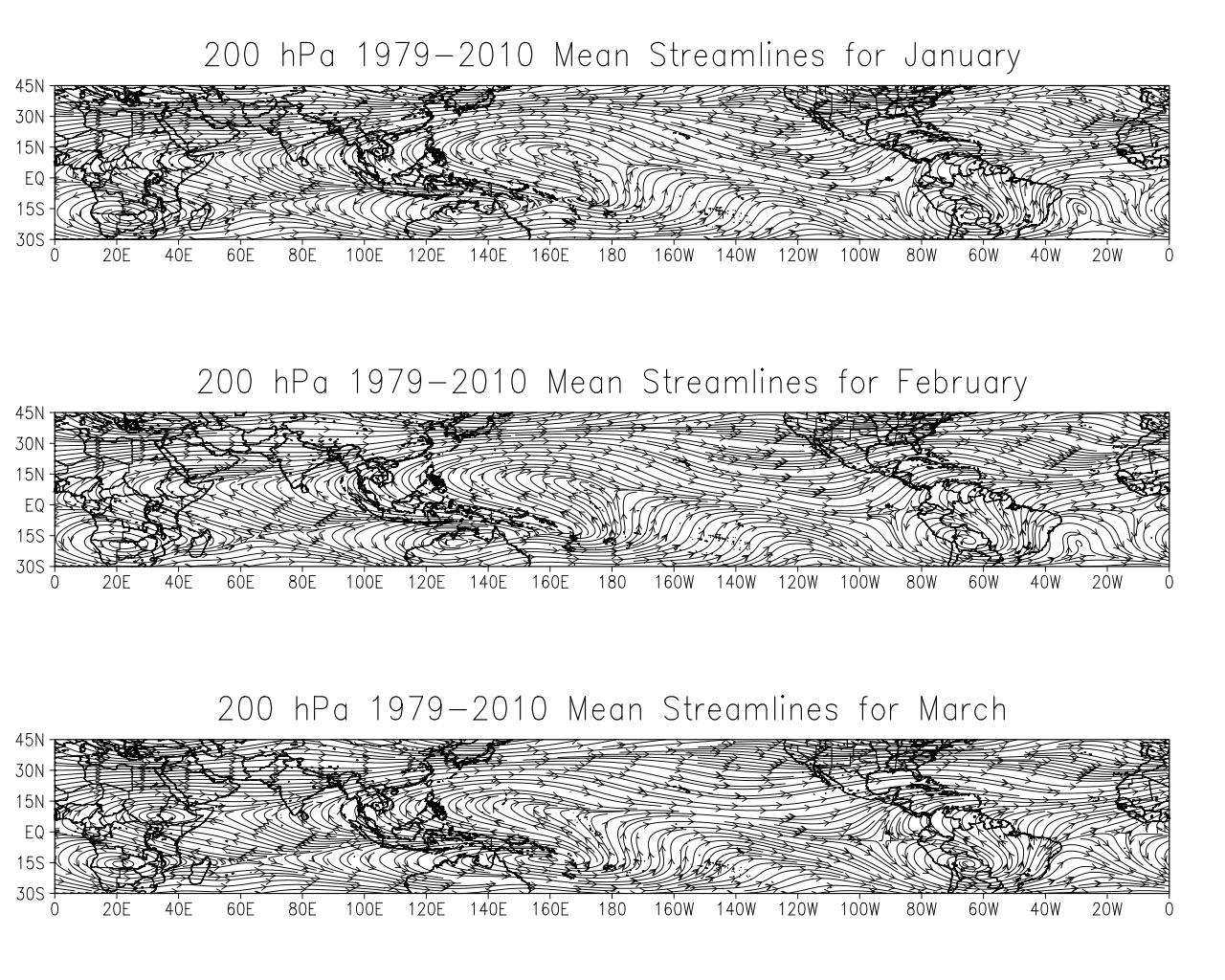 Mid-oceanic troughs
African anticyclone
Australian anticyclone
Figures obtained using the freely available NCEP-DOE Reanalysis II dataset.
Mean 850 hPa Streamlines: SH Summer
Easterly trade winds
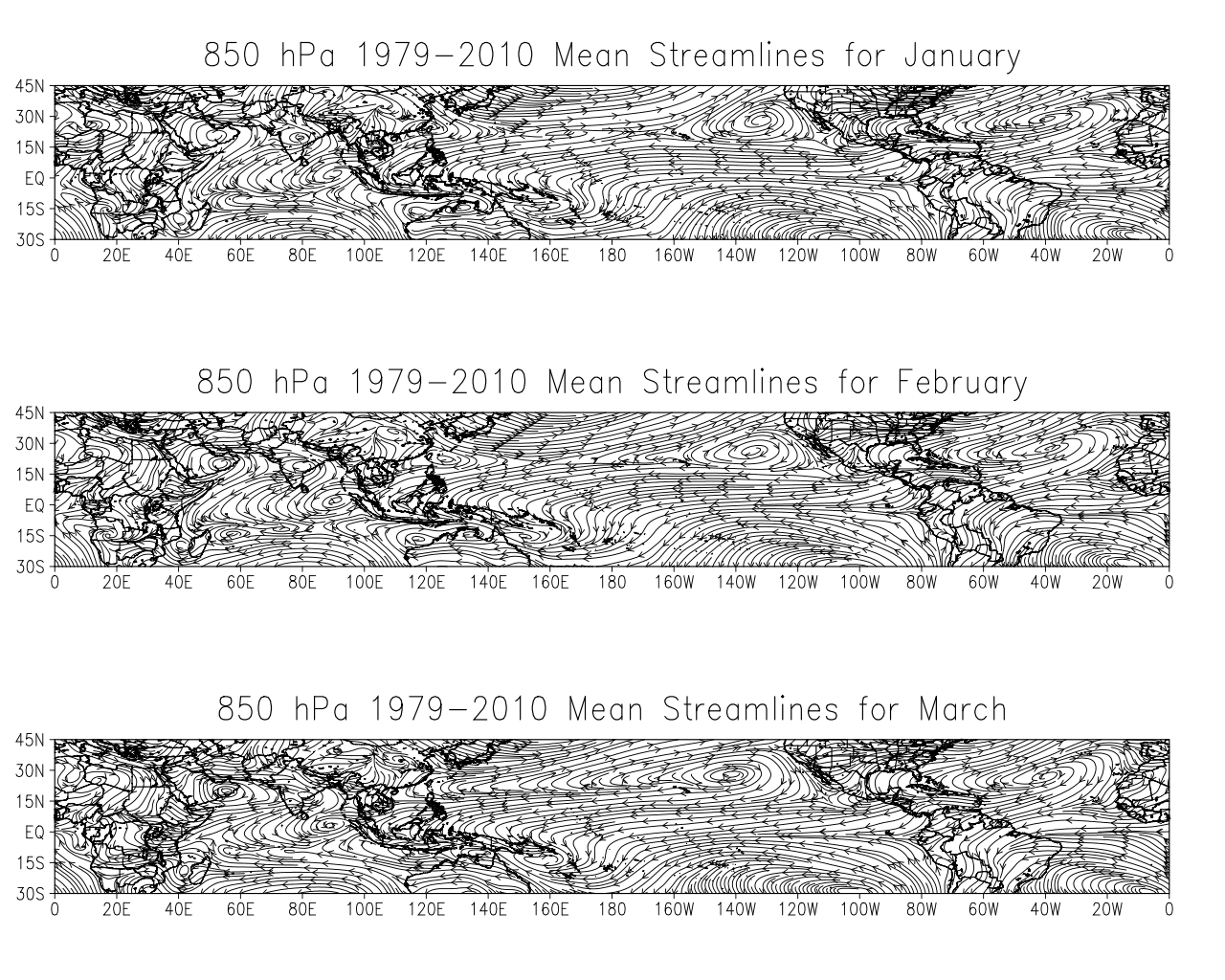 Australian Monsoon
Heat low
Amplified subtropical ridgingin summer hemisphere
Figures obtained using the freely available NCEP-DOE Reanalysis II dataset.
[Speaker Notes: Why might the signs of the major circulatory features differ from those at 200 hPa?]
Mean 200 hPa Streamlines: NH Summer
Easterly jet over Africa
and Indian Ocean
Monsoon gyre(Indian anticyclone)
Mid-oceanic troughs
Subtropical ridge over Africa
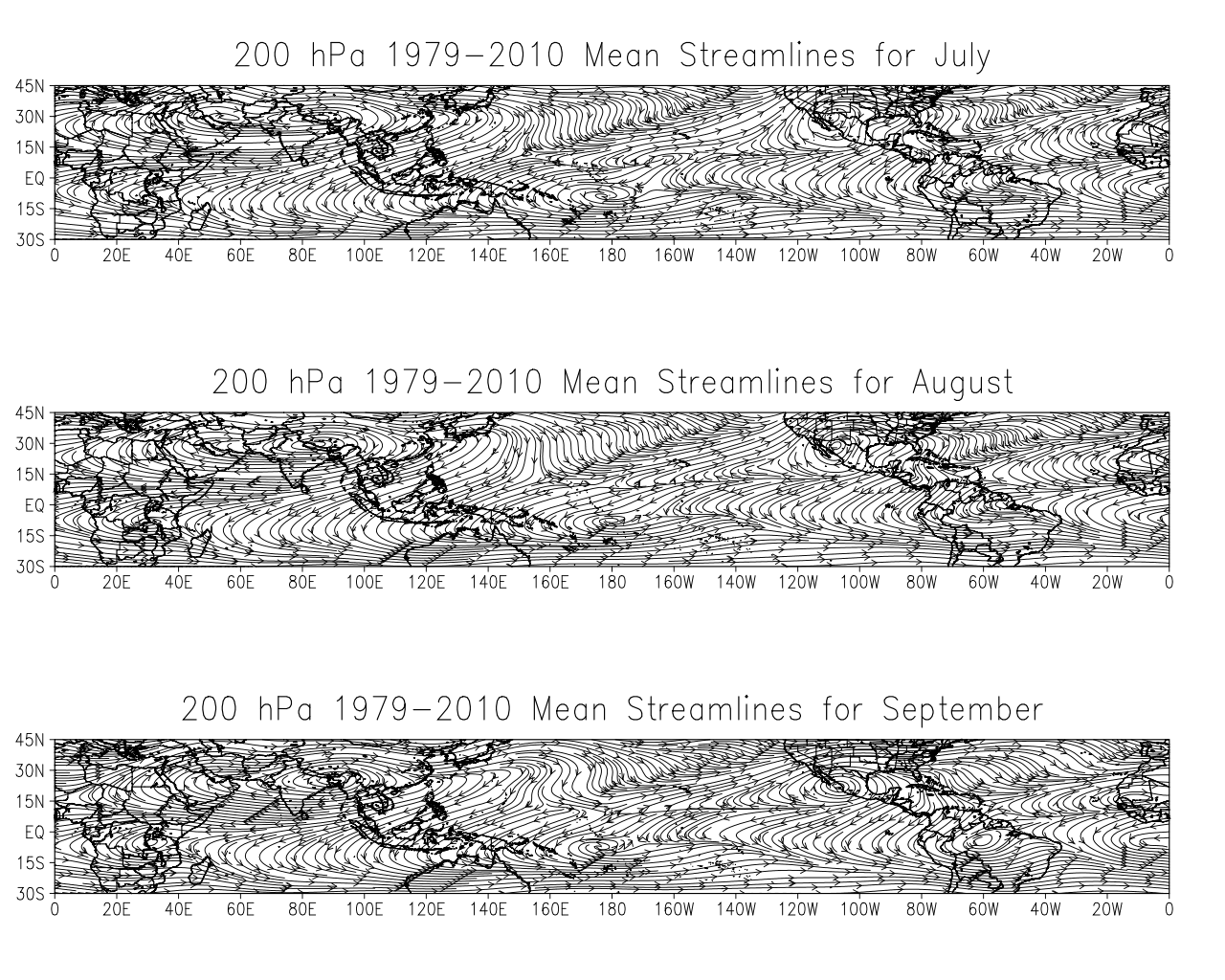 Figures obtained using the freely available NCEP-DOE Reanalysis II dataset.
[Speaker Notes: Why might troughs be favored over the relatively cool oceans during local summer? Why might ridges be favored over the relatively warm landmasses during local summer?]
Mean 850 hPa Streamlines: NH Summer
Monsoonal
depression
Amplified subtropical ridgingin summer hemisphere
Heat low
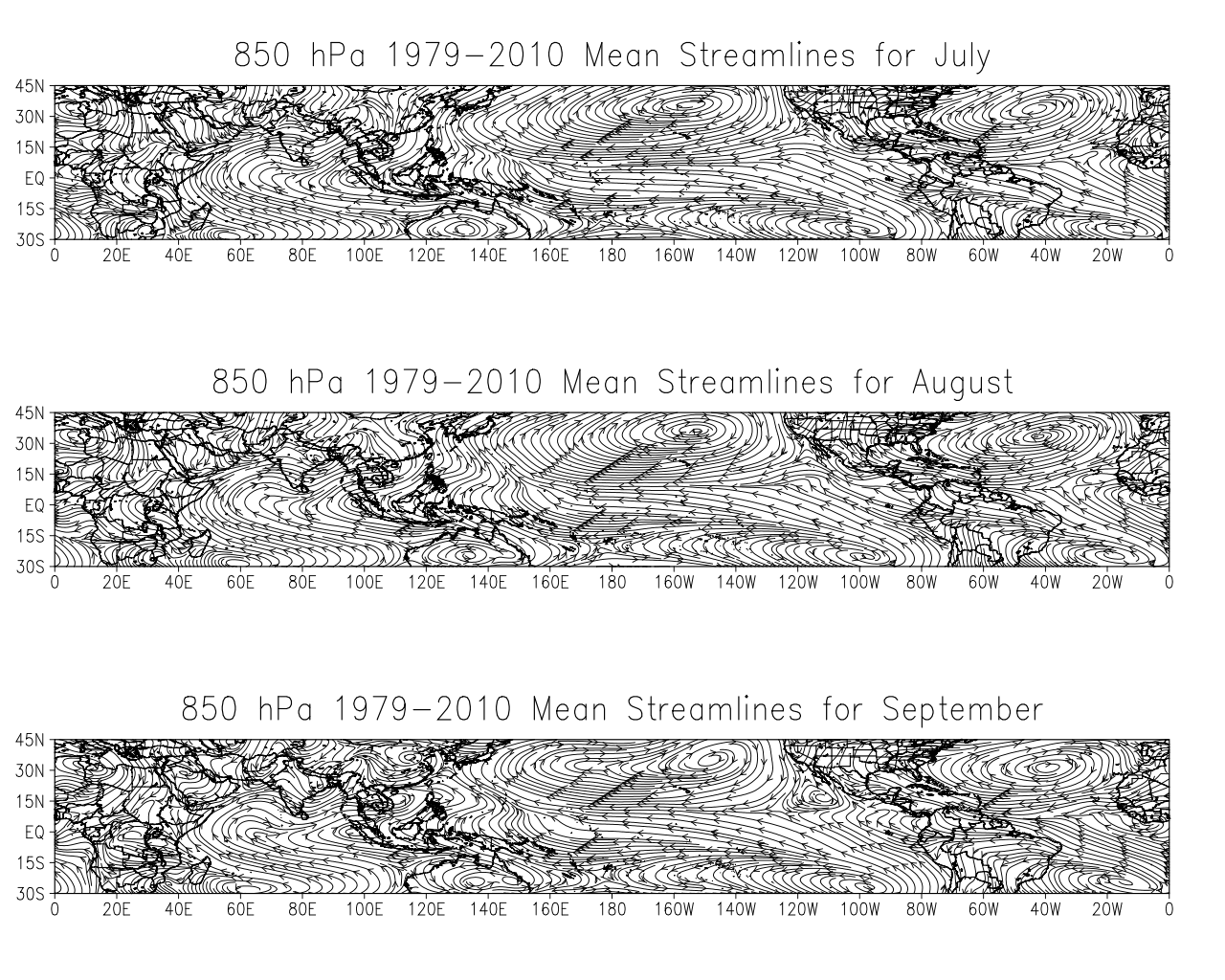 Indian/Asian Monsoon
Easterly trade winds
Figures obtained using the freely available NCEP-DOE Reanalysis II dataset.
[Speaker Notes: Why might the signs of the major circulatory features differ from those at 200 hPa?]
Mean Vertical Motion: Jan-Mar
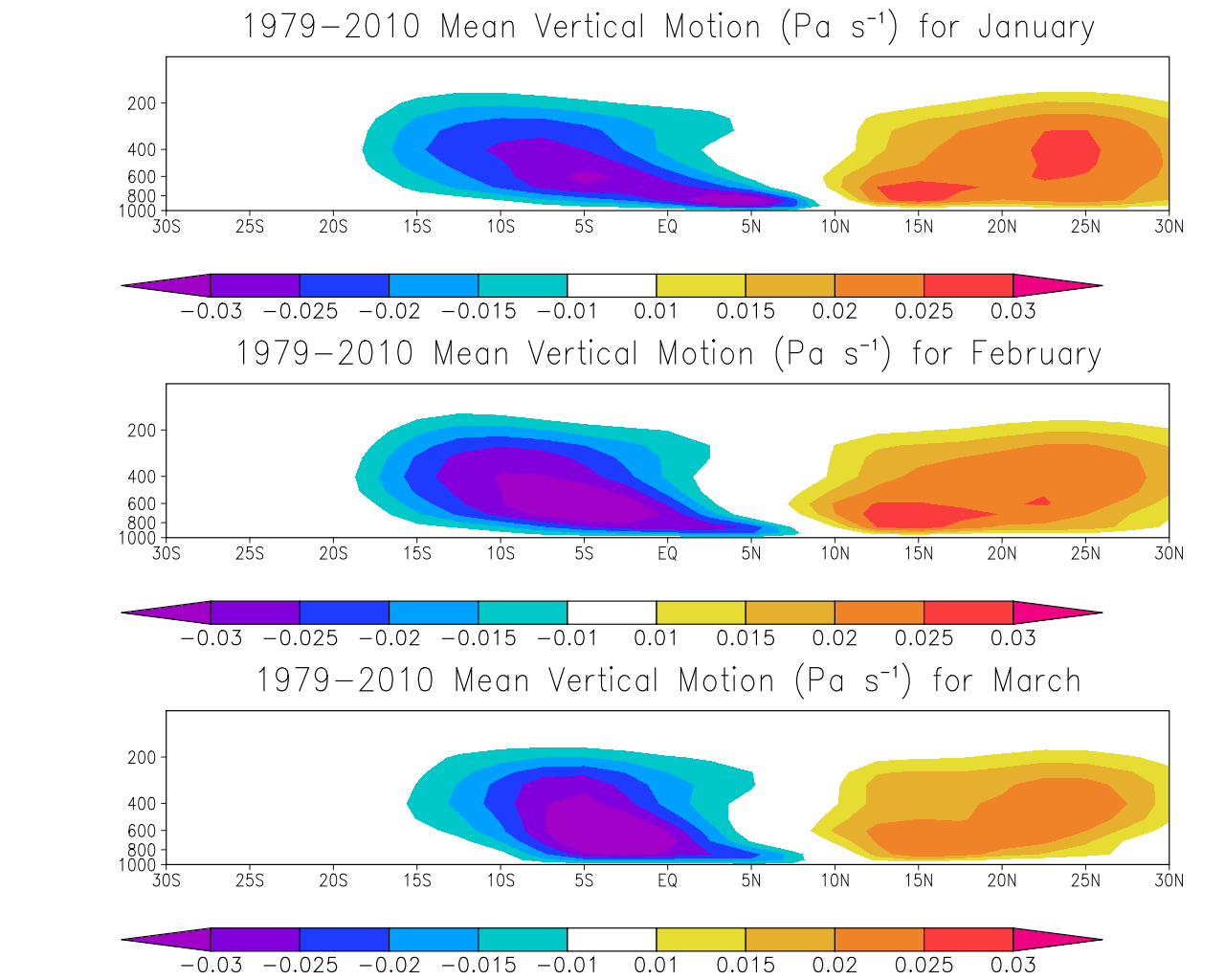 pressure (hPa)
pressure (hPa)
pressure (hPa)
Figures obtained using the freely available NCEP-DOE Reanalysis II dataset.
Mean Vertical Motion: Apr-Jun
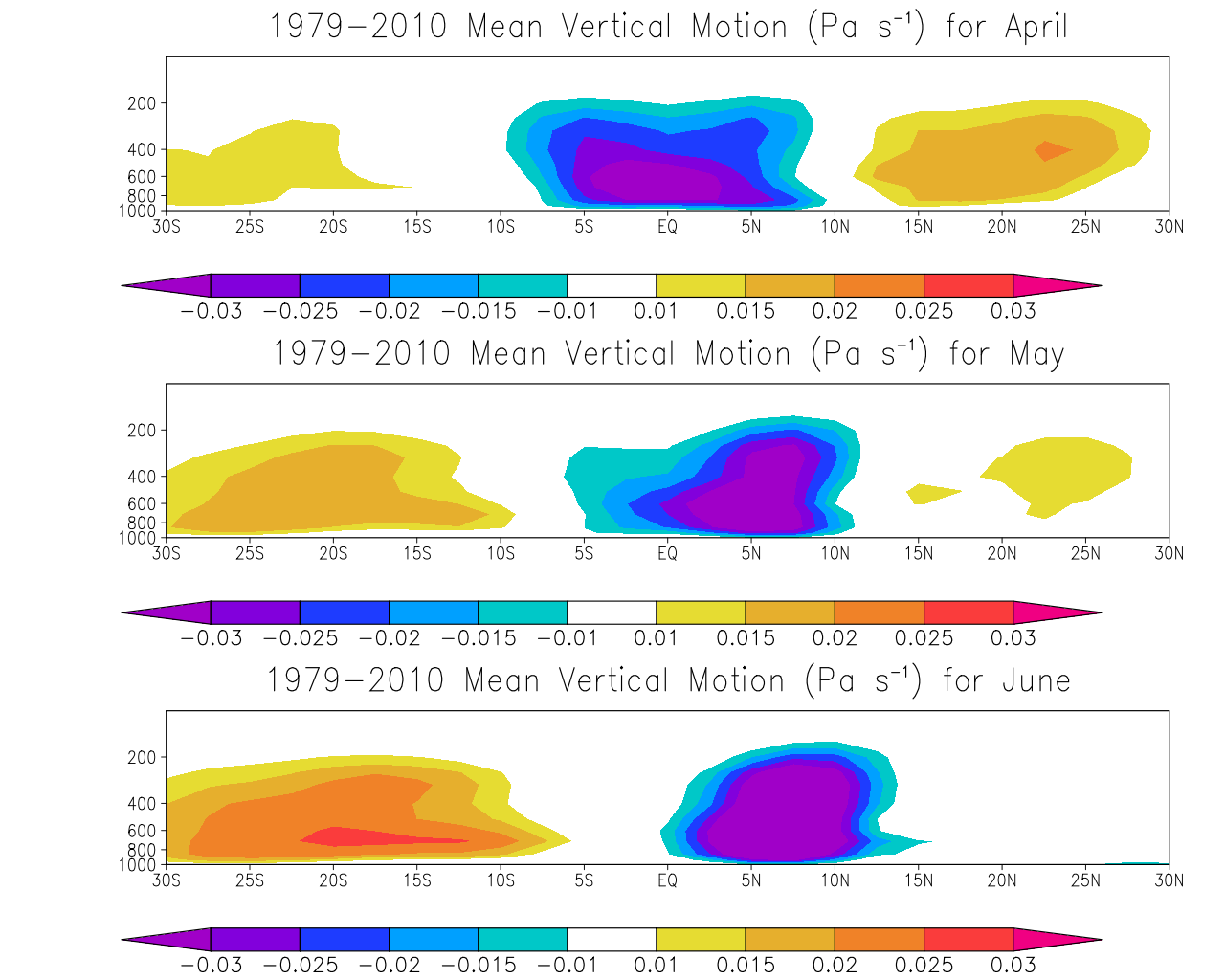 pressure (hPa)
pressure (hPa)
pressure (hPa)
Figures obtained using the freely available NCEP-DOE Reanalysis II dataset.
Mean Vertical Motion: Jul-Sep
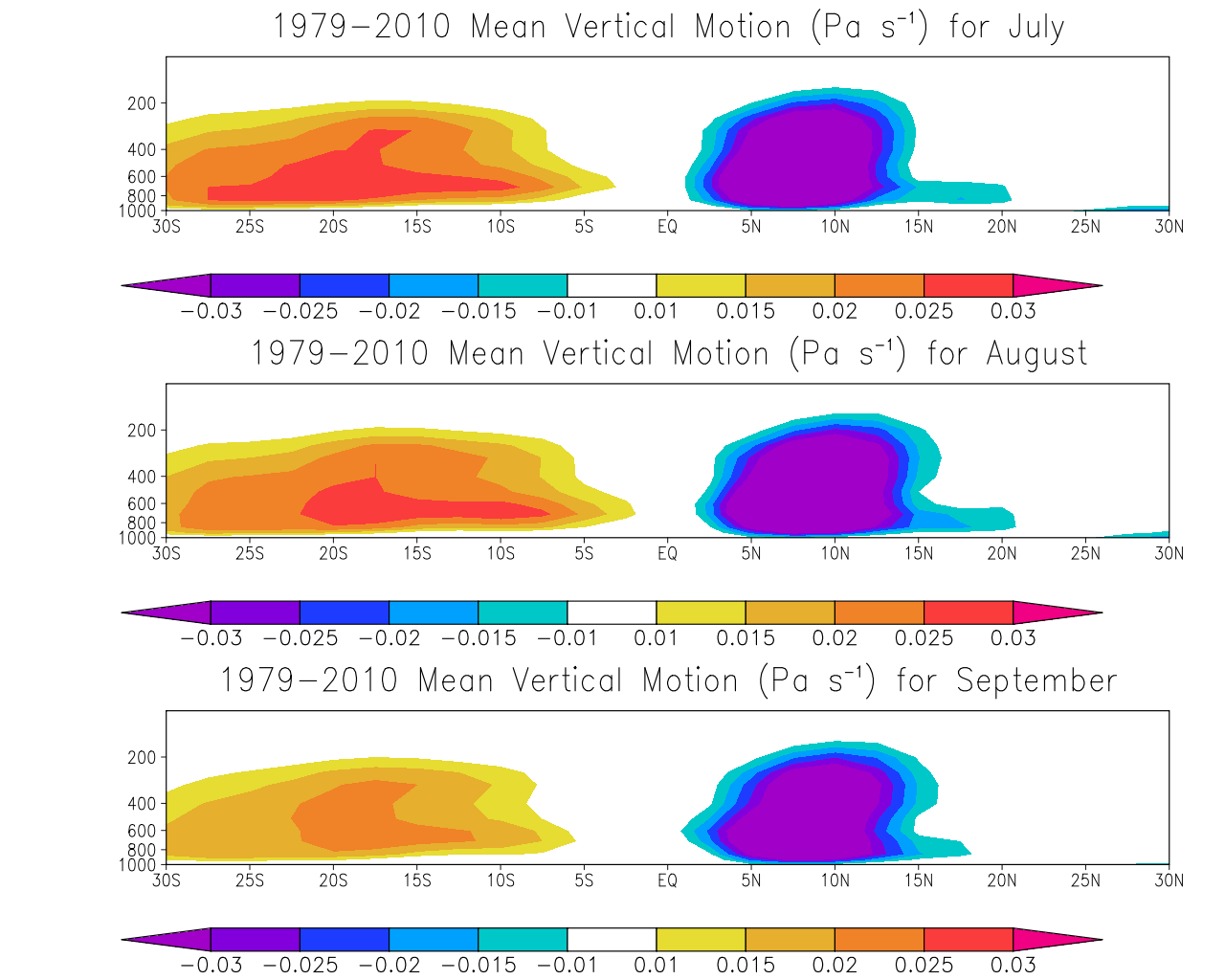 pressure (hPa)
pressure (hPa)
pressure (hPa)
Figures obtained using the freely available NCEP-DOE Reanalysis II dataset.
Mean Vertical Motion: Oct-Dec
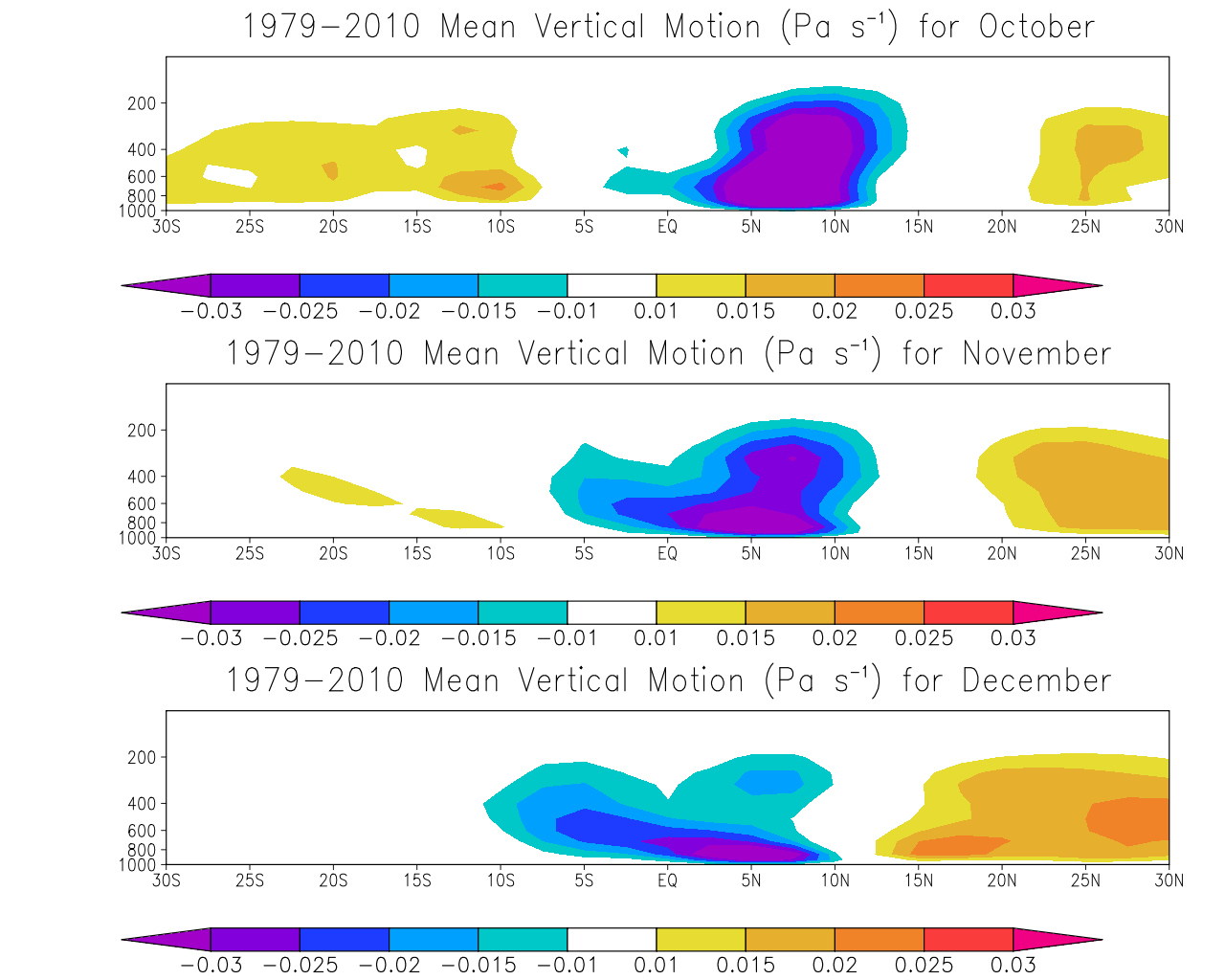 pressure (hPa)
pressure (hPa)
pressure (hPa)
Figures obtained using the freely available NCEP-DOE Reanalysis II dataset.
Mean Daily Precipitation: Jan-Mar
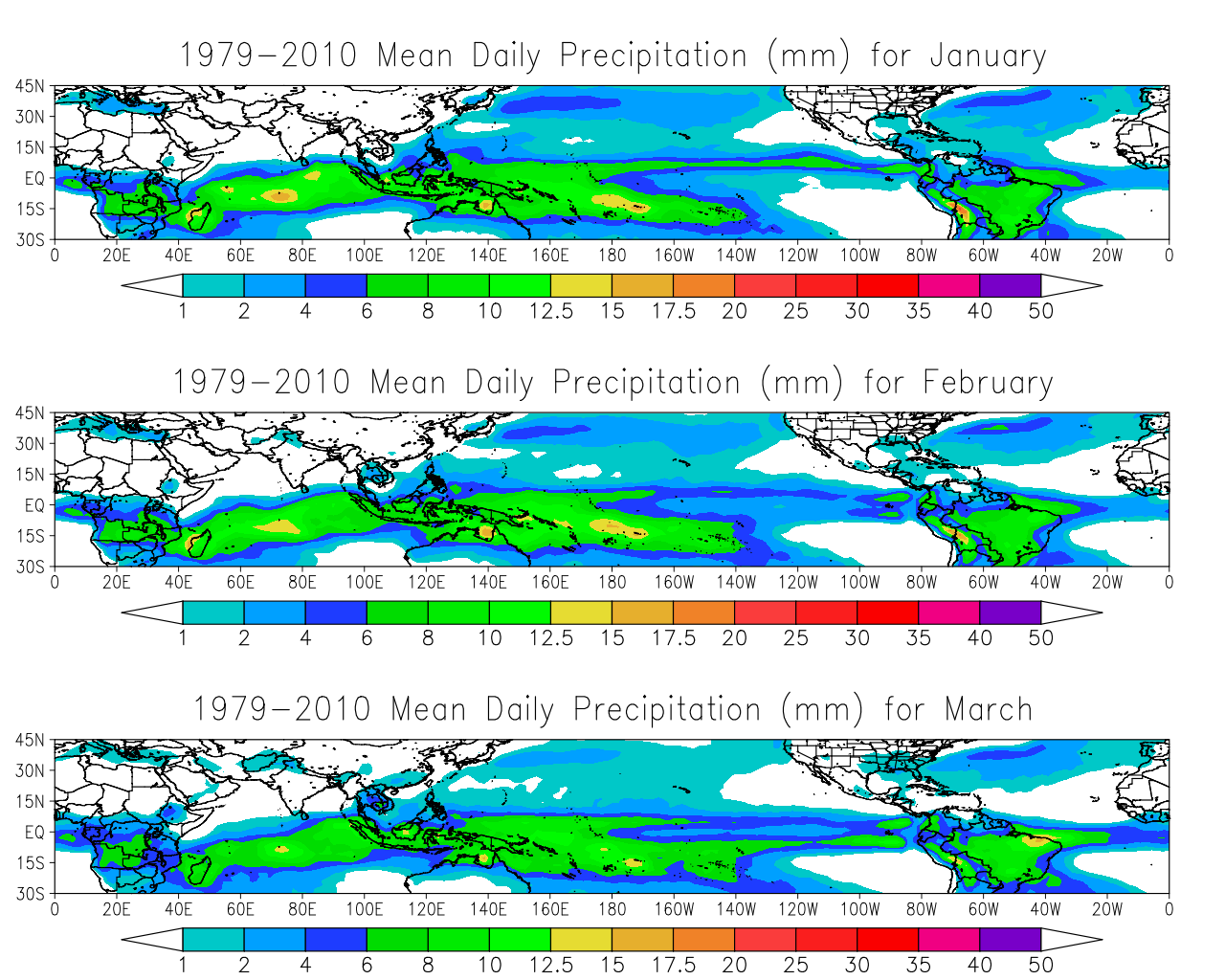 Intertropical
Convergence
Zone
S. Atlantic
Convergence
Zone
Australian
monsoon
S. Pacific
Convergence
Zone
Intertropical
Convergence
Zone
Figures obtained using the freely available NCEP-DOE Reanalysis II dataset.
Mean Daily Precipitation: Jul-Sep
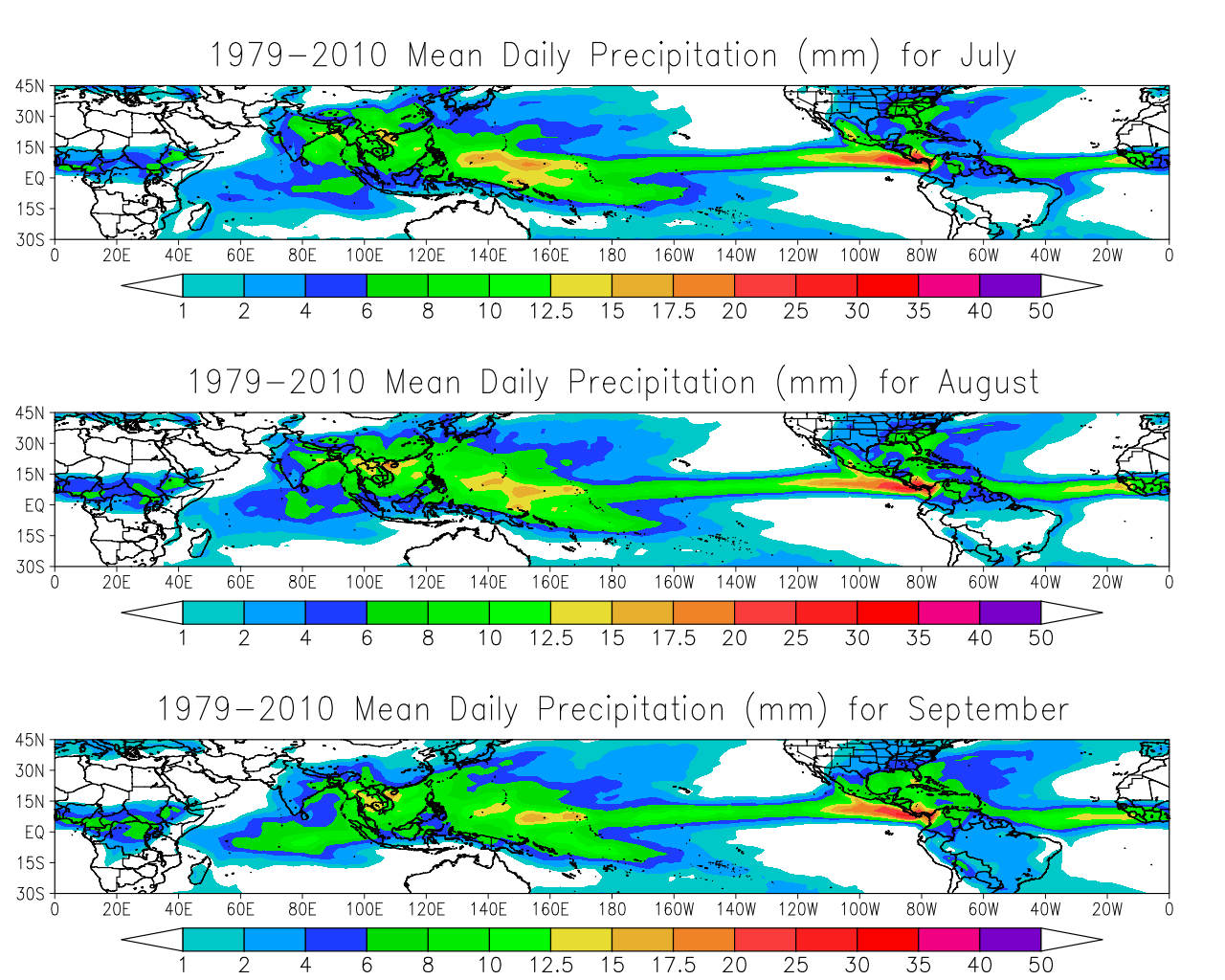 Asian monsoon
W. African
monsoon
Poleward shift 
of ITCZ in summer
hemisphere
Figures obtained using the freely available NCEP-DOE Reanalysis II dataset.
Mean Vertical Structure of the Tropics
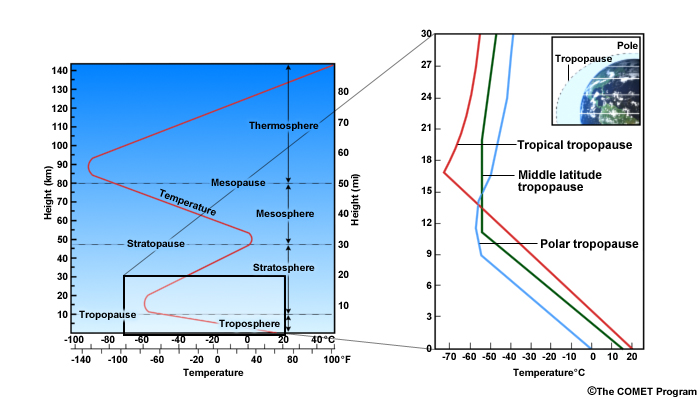 (Figure obtained from Introduction to Tropical Meteorology, 2nd Edition, © 2011 COMET.)
Mean Vertical Structure of the Tropics
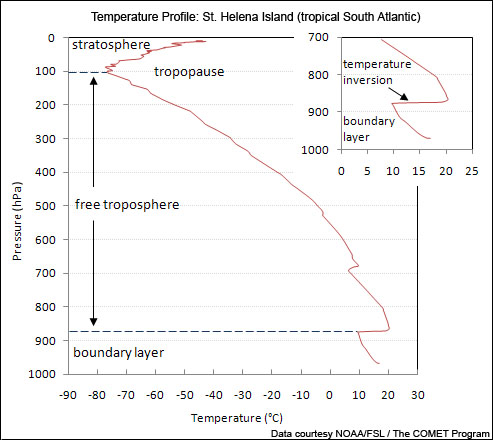 (Figure obtained from Introduction to Tropical Meteorology, 2nd Edition, © 2011 COMET.)
Mean Soundings: Tropical North Atlantic
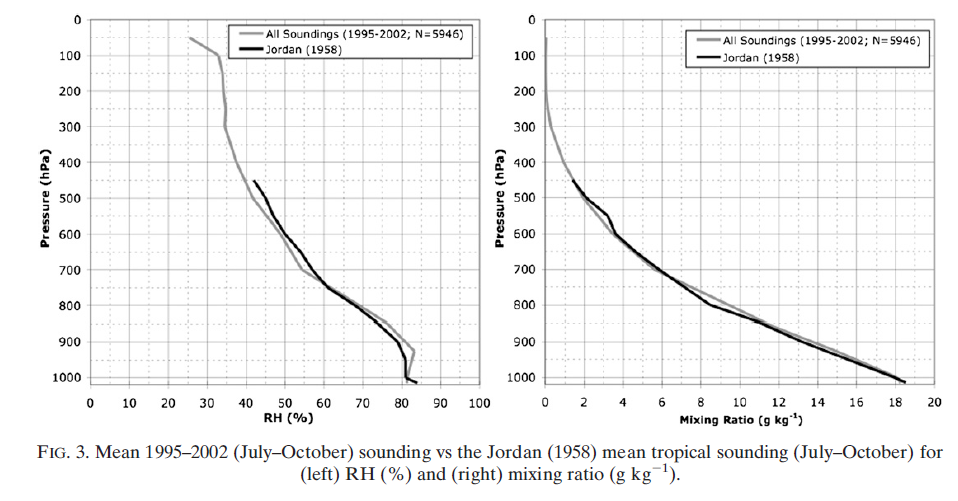 (Figure obtained from Dunion (2011), their Figure 3. Figure © 2011, American Meteorological Society.)
Mean Soundings: Tropical North Atlantic
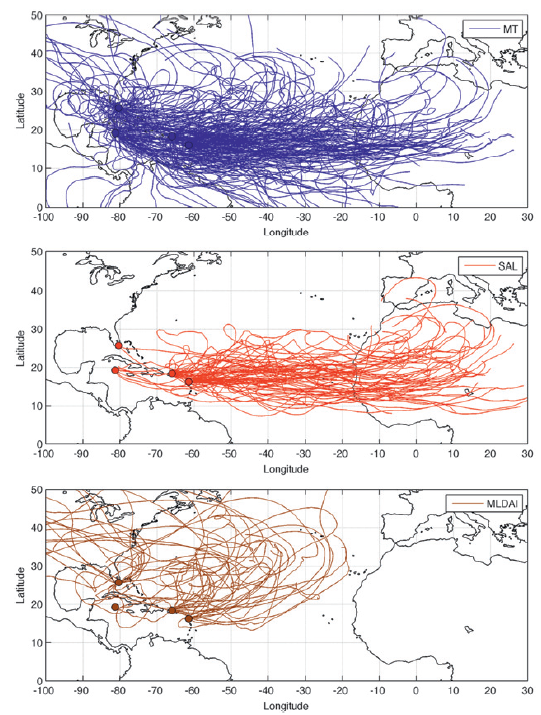 (Figure obtained from Dunion (2011), their Figure 2. Figure © 2011, American Meteorological Society.)
Mean Soundings: Tropical North Atlantic
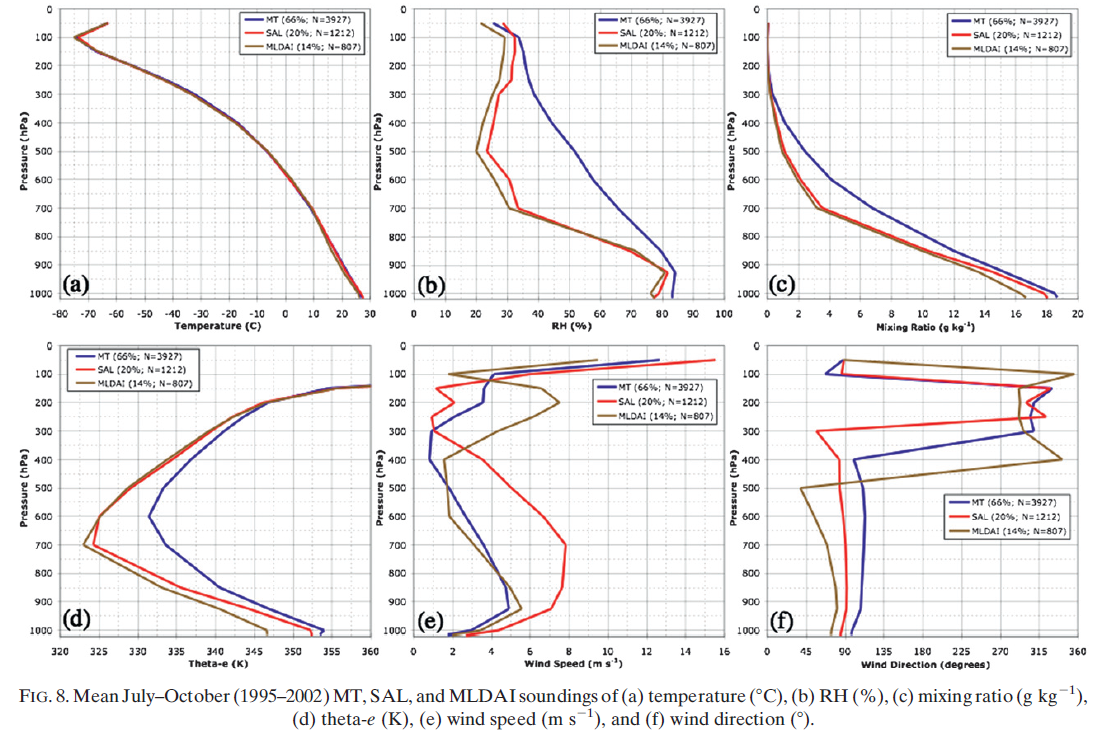 (Figure obtained from Dunion (2011), their Figure 8. Figure © 2011, American Meteorological Society.)
Mean Heat Source, Sink, OLR: Jan-Mar
Heat Source <Q1>
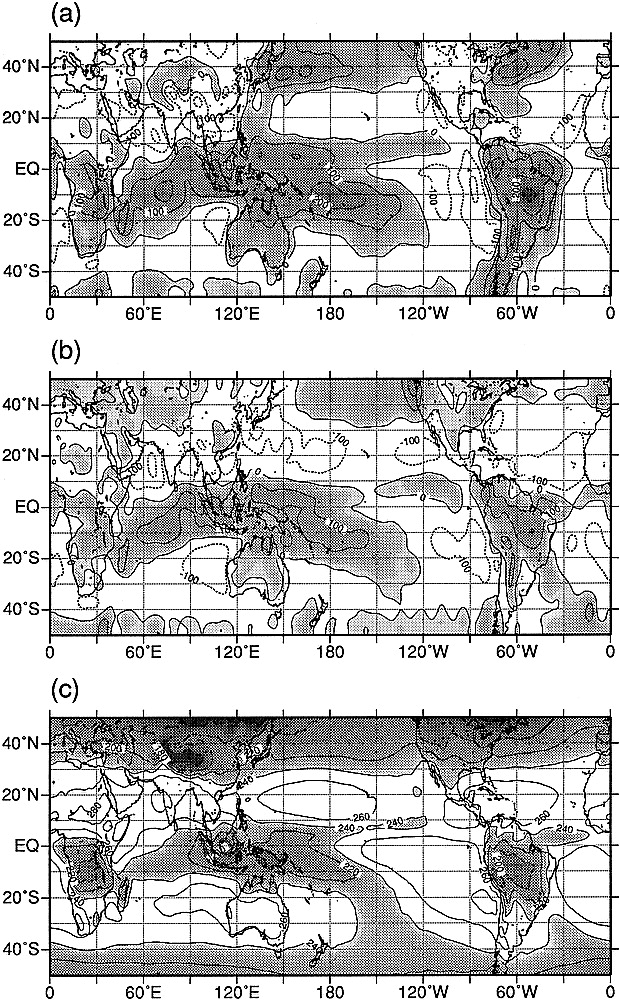 Moisture Sink <Q2>
OLR Flux (W m-2)
Figure obtained from Yanai and Tomita (1998), their Fig. 1. © 1998, American Meteorological Society.
Mean Heat Source, Sink, OLR: Jul-Sep
Heat Source <Q1>
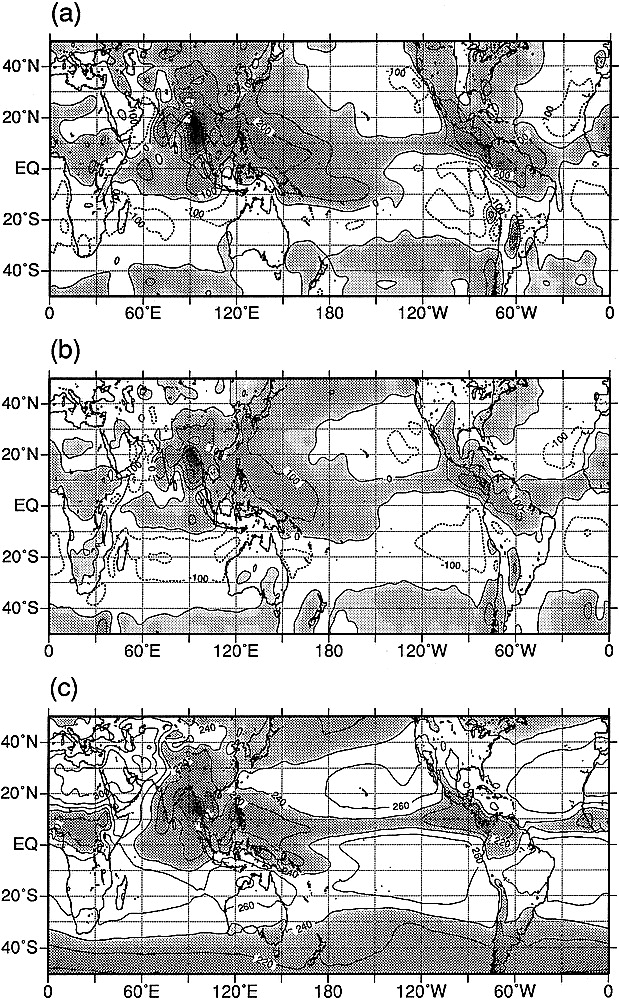 Moisture Sink <Q2>
OLR Flux (W m-2)
Figure obtained from Yanai and Tomita (1998), their Fig. 3. © 1998, American Meteorological Society.
Net Diabatic Heating
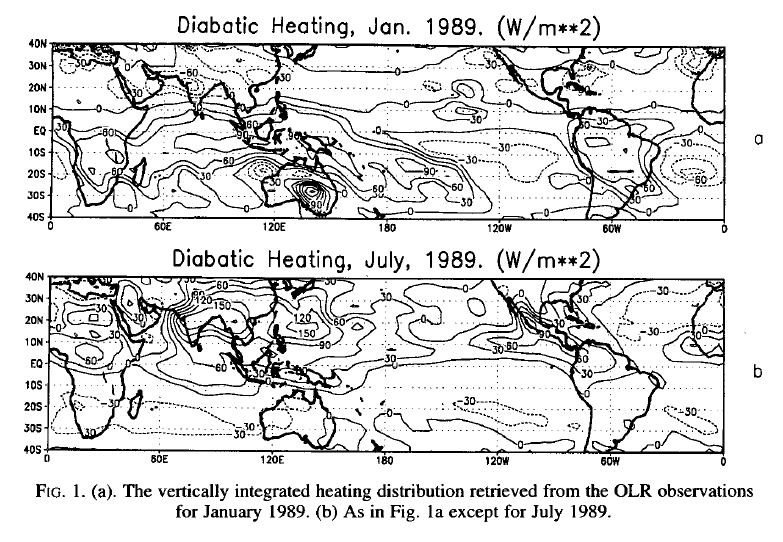 Figure obtained from Zhang and Krishnamurti (1996), their Fig. 1. © 1996, American Meteorological Society.
Observations vs. Model: Mean ~850 hPa Flow
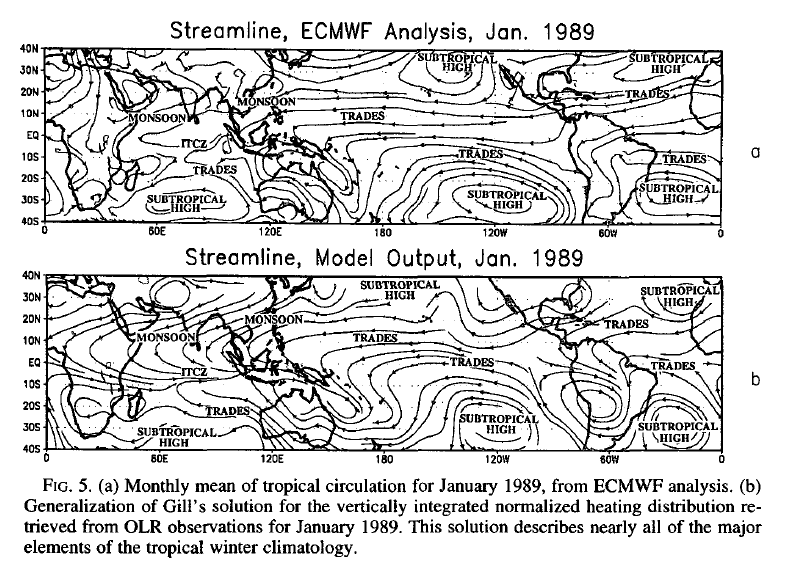 Figure obtained from Zhang and Krishnamurti (1996), their Fig. 5. © 1996, American Meteorological Society.
Observations vs. Model: Mean ~850 hPa Flow
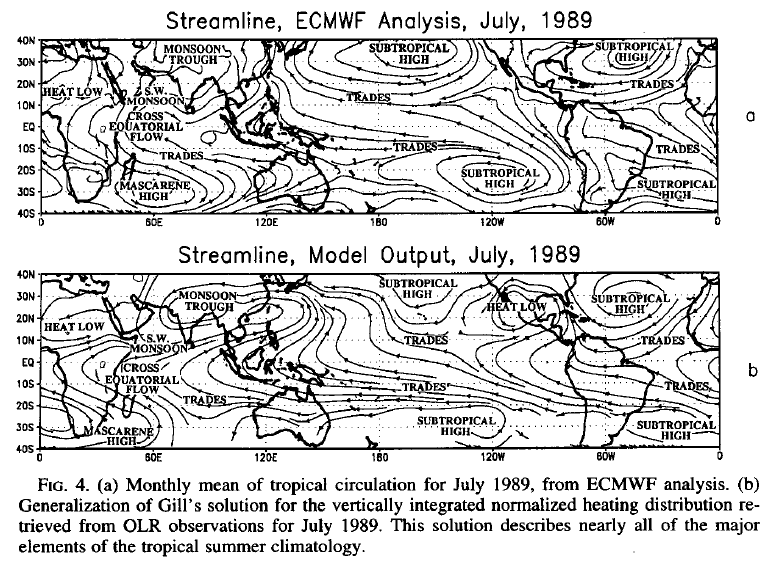 Figure obtained from Zhang and Krishnamurti (1996), their Fig. 4. © 1996, American Meteorological Society.
Convective and Stratiform Heating
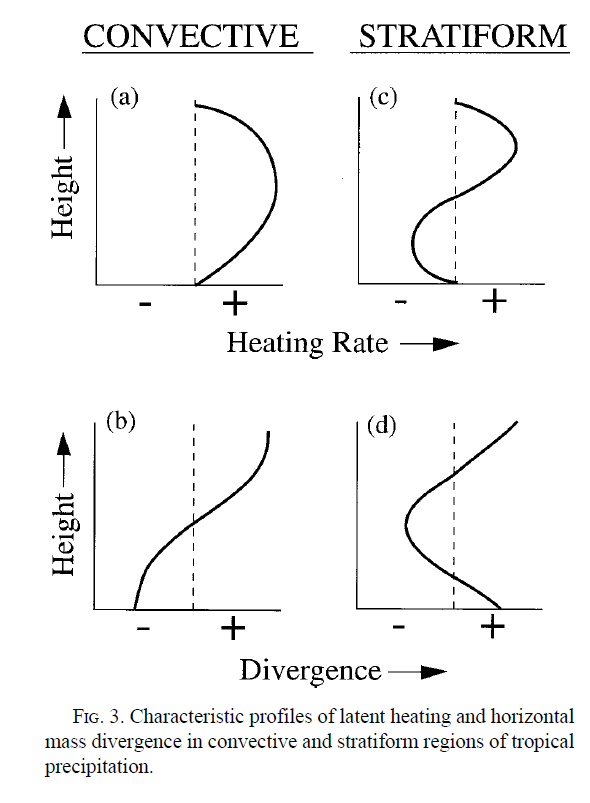 Figure obtained from Houze (1997), their Fig. 3. © 1997, American Meteorological Society.